Complete Essay Outline
Wednesday, 11 March 2020
English 11
Writing
Do Now				3-11-20
Use semicolons ( ; ) to link two independent clauses.
 Sometimes the semicolon alone will get the job done (I am leaving Larissa’s house; I will never return.).
Sometimes you will want to use a conjunctive adverb like however, moreover, therefore, consequently,        otherwise, nevertheless, or thus along with the           semicolon (I hate Larrisa; therefore, I am leaving her   house forever.)
Write four sentences about your weekend, two of  which use semicolons alone, and two of which use  semicolons with conjunctive adverbs.
Work on Essay Outline
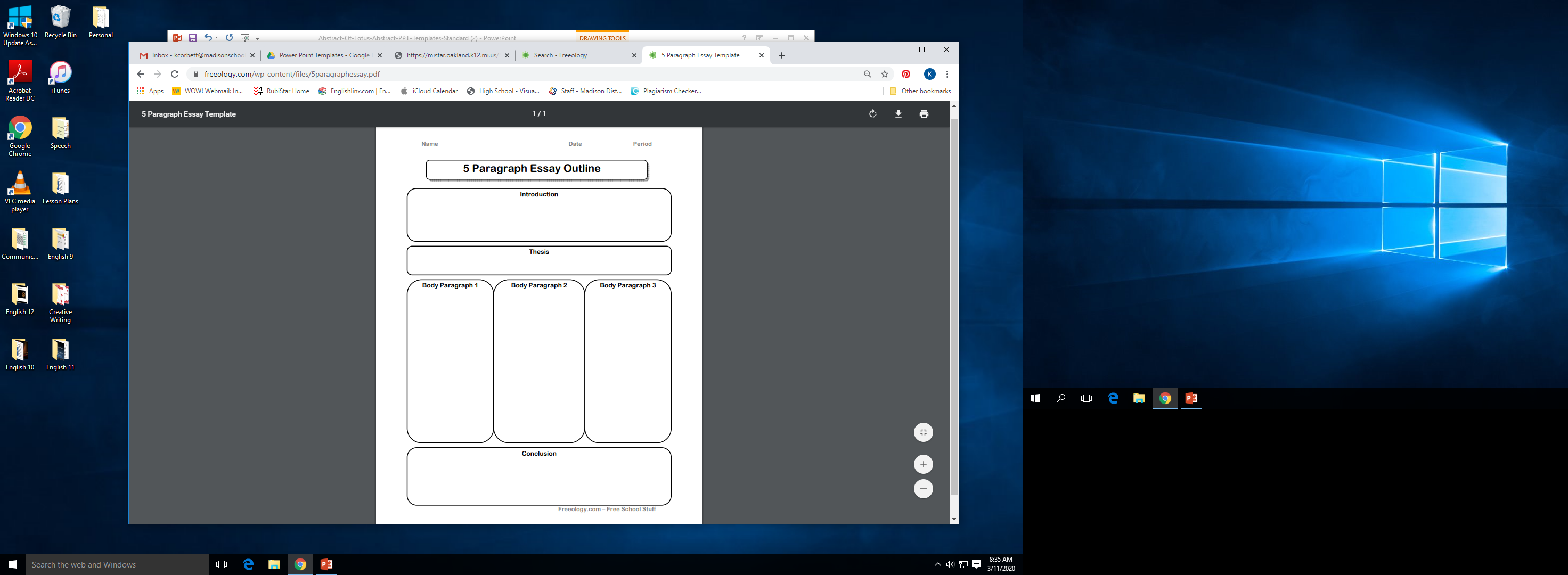 Work on Essay Outline 
Make sure you have      details and support as    well as the main topic for each body paragraph.
Thesis statement needs   to be a complete           sentence.
All other information can be bullet points.
Laptops available if you      need to do some           research.
Closure
Turn in Essay Outline Graphic Organizer